Stroje a zařízení pro výrobu a přenos energií
2.Přednáška
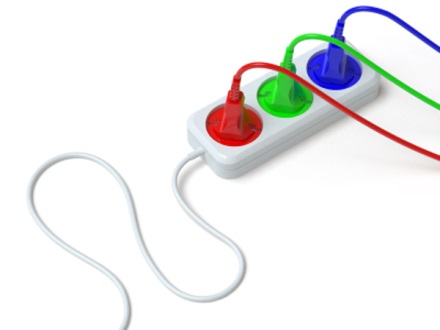 BW03 - STROJNÍ ZAŘÍZENÍ						Ing. Svatava Henková, CSc.
Stroje a zařízení pro výrobu a přenos energií
Dělíme je do čtyř skupin:
pneumatické stroje, kompresory
elektrické centrály
svářecí agregáty
teplovzdušné agregáty
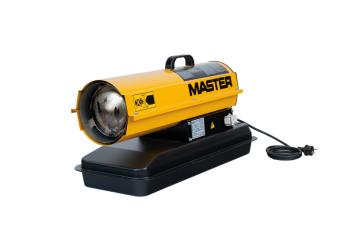 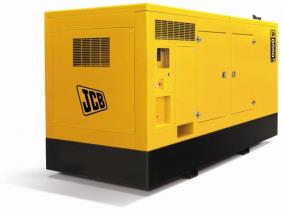 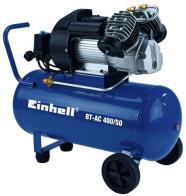 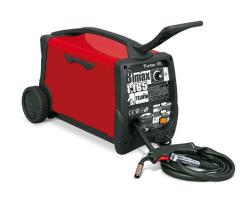 Zdroj: www.ingro-machine.cz
Zdroj: www.eurokomax.hu
Zdroj: www.savercky-obchod.cz
Zdroj: www.terramet.cz
BW03 - STROJNÍ ZAŘÍZENÍ
Pneumatické stroje a kompresory
= stroje sloužící k nasávání a stlačování plynů
Dělení podle výtlačného tlaku
Ventilátory
Pp ≤ 0,03 MPa
Vývěvy
Pp ≤ 0,1 MPa
Dmychadla
Pp = 0,1 – 0,3 MPa
Kompresory
Pp ≥ 0,3 MPa
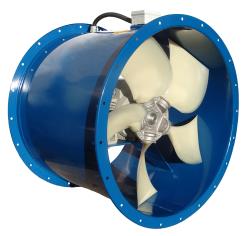 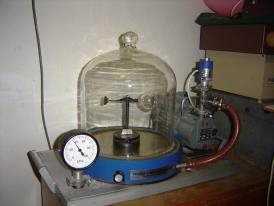 Zdroj: www.ventilatory-kadlec.cz
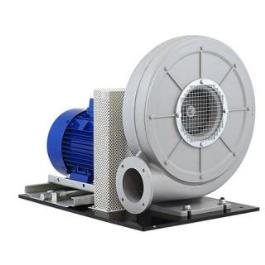 Zdroj: www.fyzika007.cz
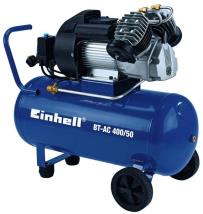 Zdroj: www.aquaculture.cz
BW03 - STROJNÍ ZAŘÍZENÍ
Zdroj: www.svarecky-obchod.cz
Pneumatické stroje a kompresory
Dělení kompresorů dle konstrukce:
Podle pohonu
elektrický motor
vznětový motor
Podle uspořádání konstrukce
stabilní
mobilní
Podle způsobu chlazení
vodou
vzduchem
BW03 - STROJNÍ ZAŘÍZENÍ
Pneumatické stroje a kompresory
Dělení kompresorů podle způsobu stlačení vzduchu:
Pístové kompresory - v první fázi cyklu se píst pohybuje směrem dolů a nasává do válce plyn. Při pohybu pístu směrem nahoru dojde ke zvýšení tlaku a plyn je vytlačen ven.
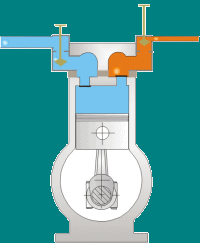 BW03 - STROJNÍ ZAŘÍZENÍ
Zdroj: www. hvaceducationaustralia.com
Schéma pístového kompresoru
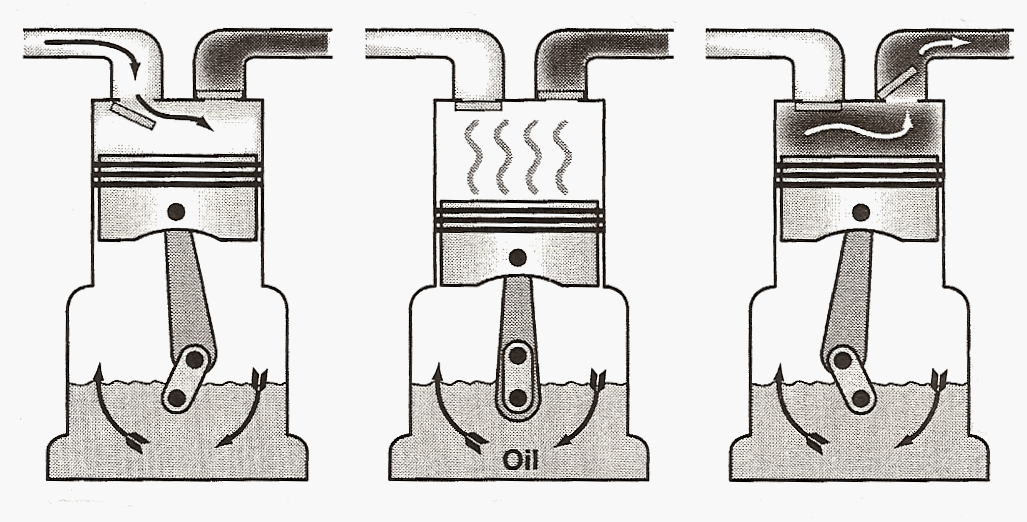 Zdroj: www.technicaltrainingassoc.com
BW03 - STROJNÍ ZAŘÍZENÍ
Pneumatické stroje a kompresory
Dělení kompresorů podle způsobu stlačení vzduchu:
Šroubové kompresory -  stlačovací prostory se zmenšují rotačním pohybem. Mají dva rovnoběžně uspořádané šroubové rotory, které se otáčejí ve stlačovací skříni v protiběžném smyslu a vlivem otáčení dochází ke stlačení vzduchu.
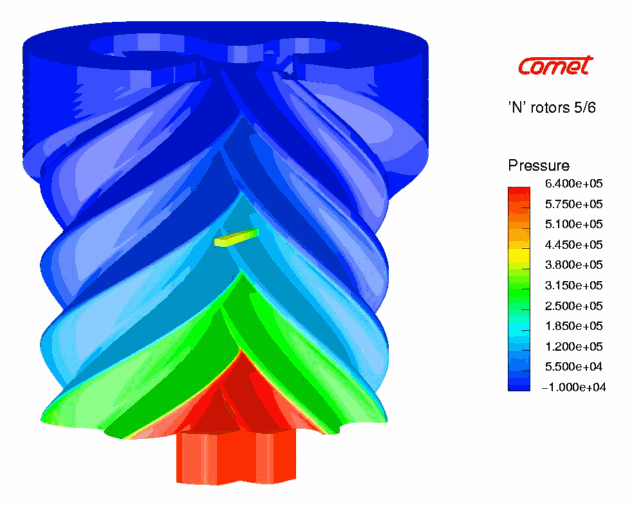 Zdroj: www.bosngfors.se
BW03 - STROJNÍ ZAŘÍZENÍ
Řez šroubovým kompresorem
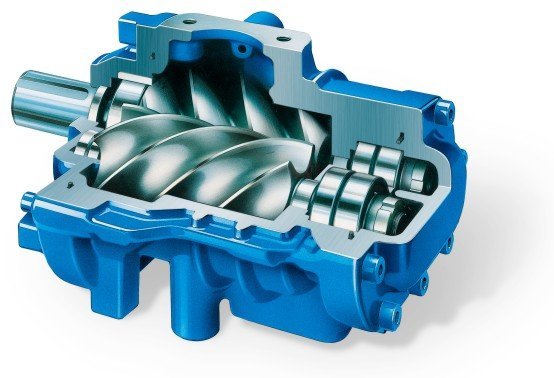 Zdroj: www.aerzen.cz
BW03 - STROJNÍ ZAŘÍZENÍ
Pneumatické stroje a kompresory
Dělení kompresorů podle způsobu stlačení vzduchu:
Rotorové kompresory - ve stlačovací komoře se otáčí rotor s vysouvajícími se lamelami. Plyn je přiváděn sacím otvorem a otáčením rotoru je plyn stlačován na požadovaný tlak.
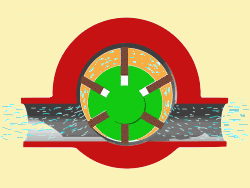 BW03 - STROJNÍ ZAŘÍZENÍ
Zdroj: www.budmash.com
Schéma rotorového kompresoru
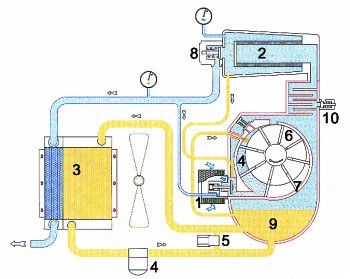 Zdroj: www.az-kompresory.cz
BW03 - STROJNÍ ZAŘÍZENÍ
Elektrické centrály
jsou zařízení na bázi spalovacího motoru, které pohání generátor produkující elektrickou energii
Dělíme je na:
mobilní
stabilní
pojízdné
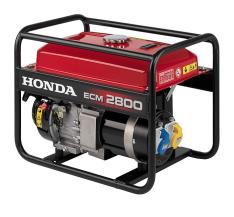 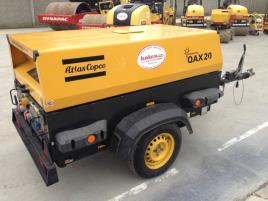 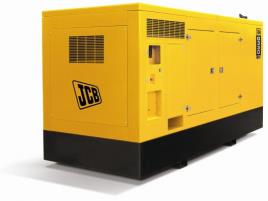 Zdroj: www.aquaculture.cz
Zdroj: www.terramet.cz
Zdroj: www.kolex.sk
Zdroj: www.kerka.cz
BW03 - STROJNÍ ZAŘÍZENÍ
Elektrické centrály
Nejdůležitější parametry centrál (např. pro výběr vhodného modelu):
provozní výkon [kVA, kW]
napětí [V]
maximální proud [A]
počet zásuvek
hmotnost a rozměry
druh podvozku
BW03 - STROJNÍ ZAŘÍZENÍ
Svářecí agregáty
pracují jako statický zdroj, který slouží k přeměně střídavého proudu na proud jednosměrný
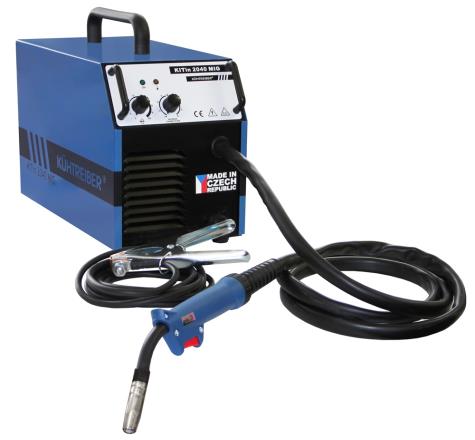 Zdroj: www.zvaracky-zvaranie.sk
BW03 - STROJNÍ ZAŘÍZENÍ
Svářecí agregáty
Využití:
na svařování (na menší svářecí práce se používají svářecí transformátory!)
na nabíjení akumulátorových baterií či pro spouštění spalovacích motorů
jako zdroj elektrické energie pro další elektrické nářadí
BW03 - STROJNÍ ZAŘÍZENÍ
Svářecí agregáty
Při výběru vhodného agregátu musíme znát následující parametry:
jmenovité vstupní napětí [V]
jmenovitý výkon [kVA]
regulační obsah [A]
hmotnost a rozměry
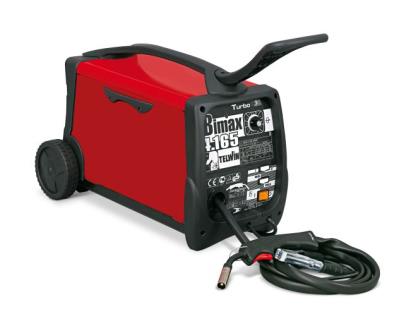 Zdroj: www.ingro-machine.cz
BW03 - STROJNÍ ZAŘÍZENÍ
Teplovzdušné agregáty
jsou určeny k udržování určitých tepelných podmínek (betonáž za nízkých teplot, dokončovací práce atd.)
při použití v uzavřených místnostech je nutné zajistit ventilaci (hrozí nedostatek kyslíku)
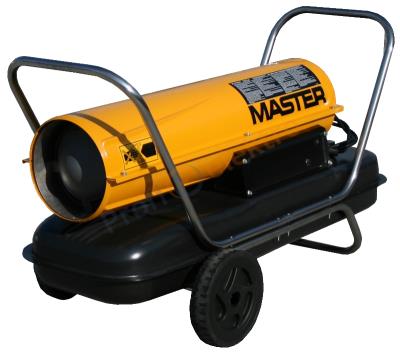 Zdroj: www.profi-elektro.sk
BW03 - STROJNÍ ZAŘÍZENÍ
Teplovzdušné agregáty
Dle spalování dělíme agregáty na:
naftu - přímé/nepřímé spalování
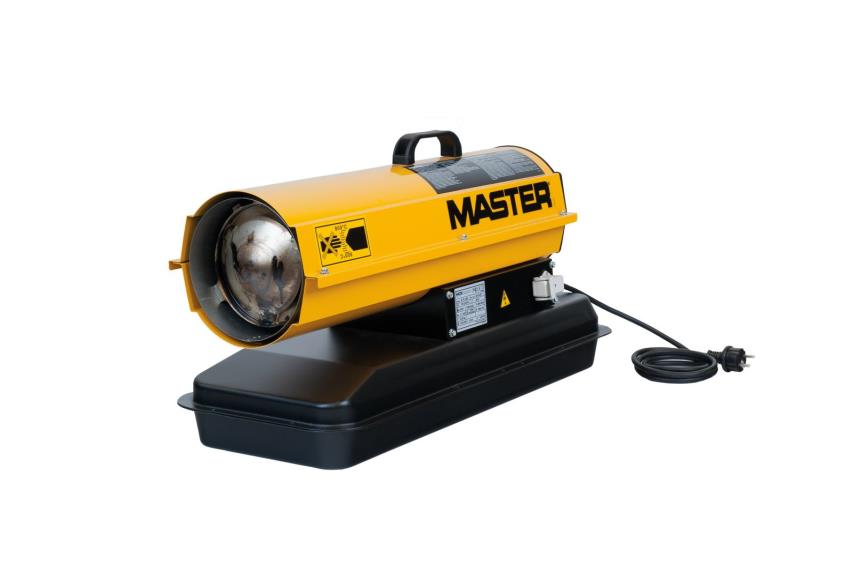 Zdroj: www.eurokomax.hu
BW03 - STROJNÍ ZAŘÍZENÍ
Teplovzdušné agregáty
Dle spalování dělíme agregáty na:
propan - butan
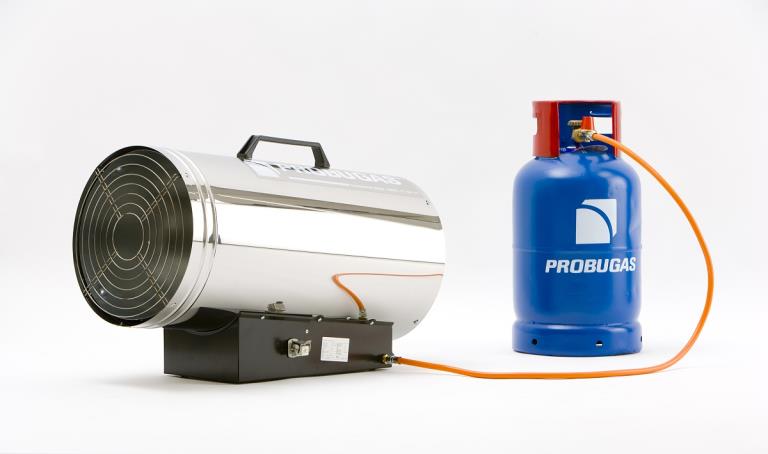 Zdroj: www.probugas.sk
BW03 - STROJNÍ ZAŘÍZENÍ
Teplovzdušné agregáty
Dle spalování dělíme agregáty na:
elektrickou energii
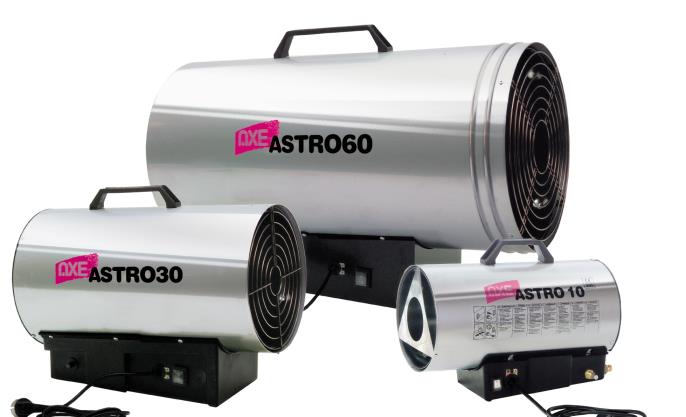 Zdroj: www. michacky-belle.cz
BW03 - STROJNÍ ZAŘÍZENÍ
Teplovzdušné agregáty
Dělení podle ovládání:
ovládání elektronické
ovládání elektronické s regulátorem teploty
Dělení podle umístění:
přenosné
pojízdné
BW03 - STROJNÍ ZAŘÍZENÍ
Teplovzdušné agregáty
Při výběru vhodného teplovzdušného agregátu dbáme zejména na:
výkon [kcal/hod, kW]
spotřeba paliva [kg/hod]
průtok vzduchu [m3/hod]
hmotnost a rozměry
BW03 - STROJNÍ ZAŘÍZENÍ
Děkuji za pozornost!
BW03 - STROJNÍ ZAŘÍZENÍ